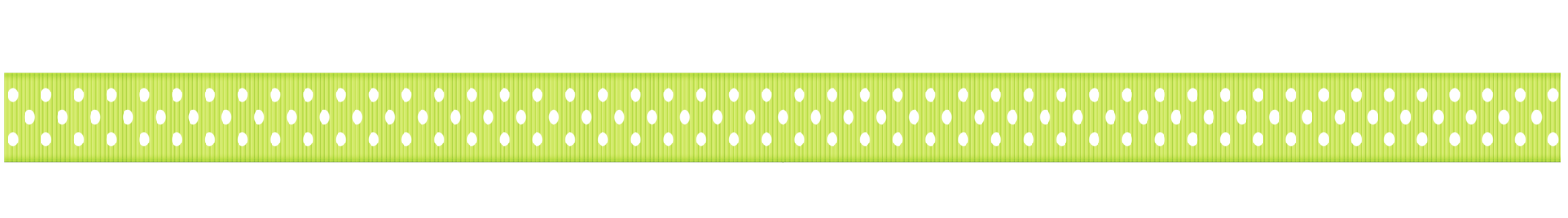 Semaine du 15 au 19 juin 2020
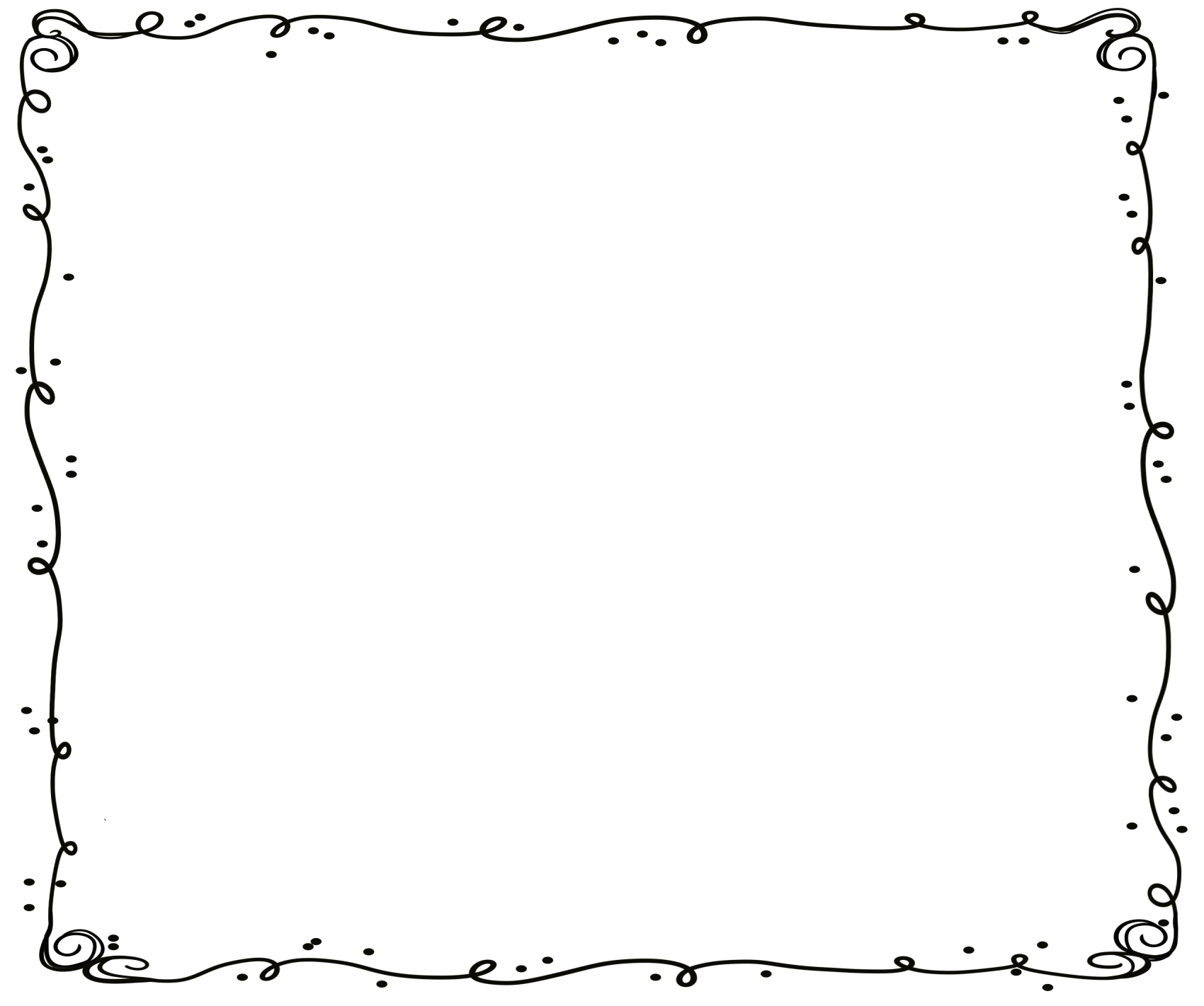 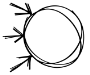 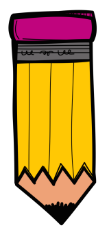 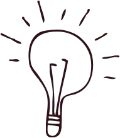 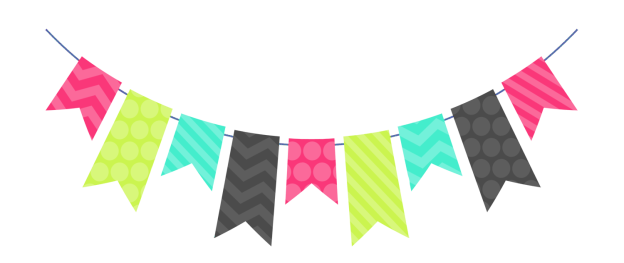